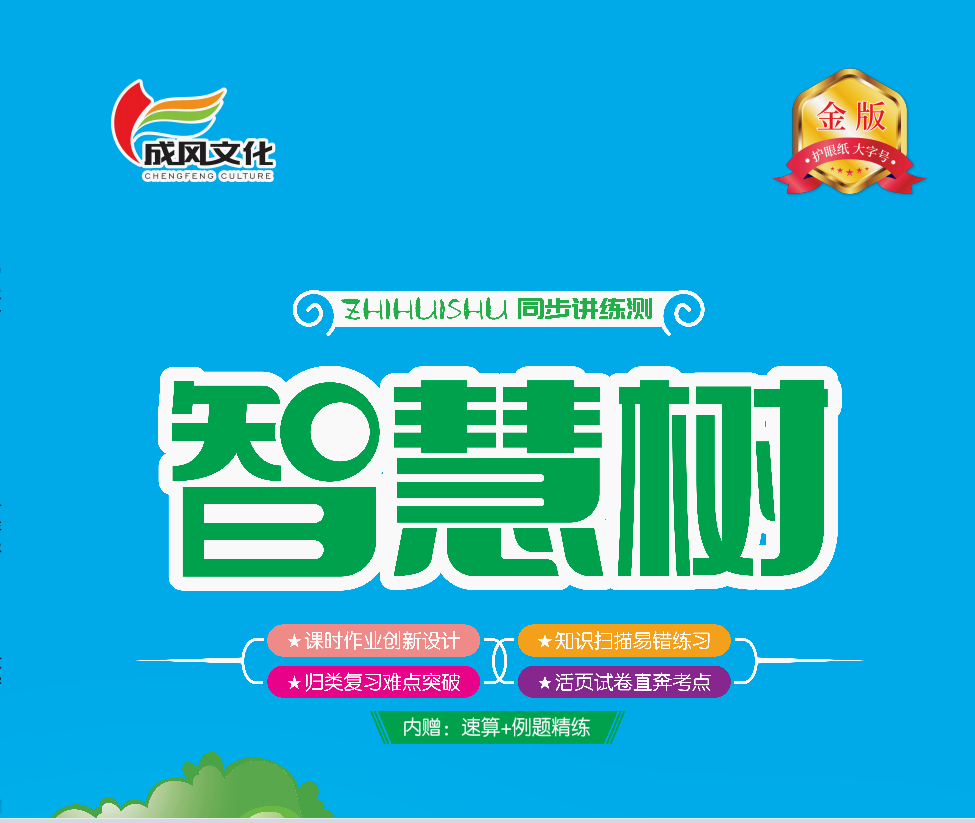 第四单元 100以内数的认识
第四单元知识点扫描·易错练习
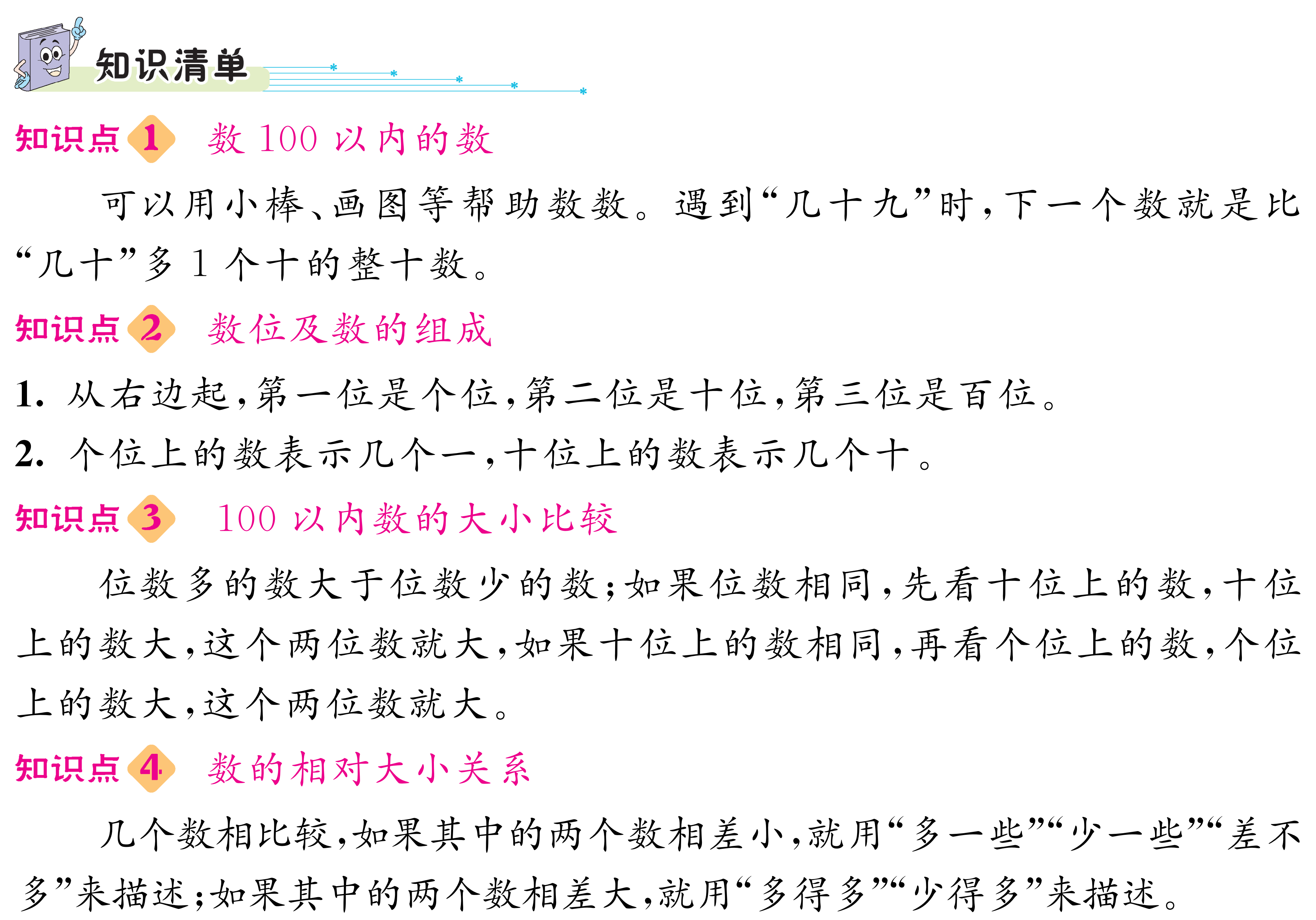 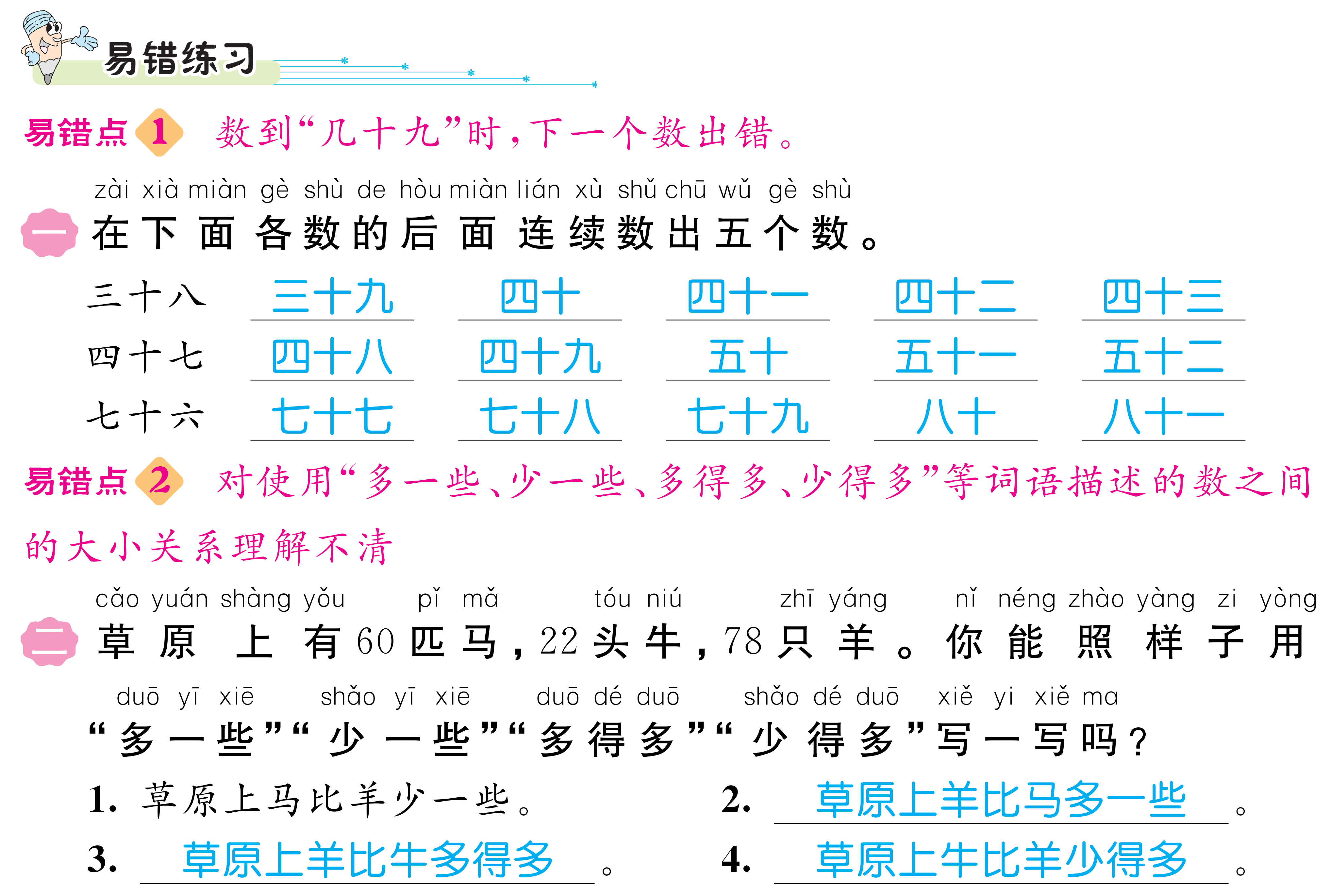 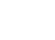 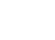 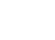 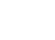 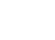 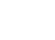 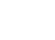 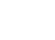 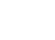 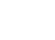 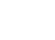 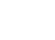 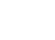 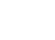 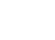 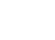 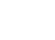 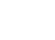 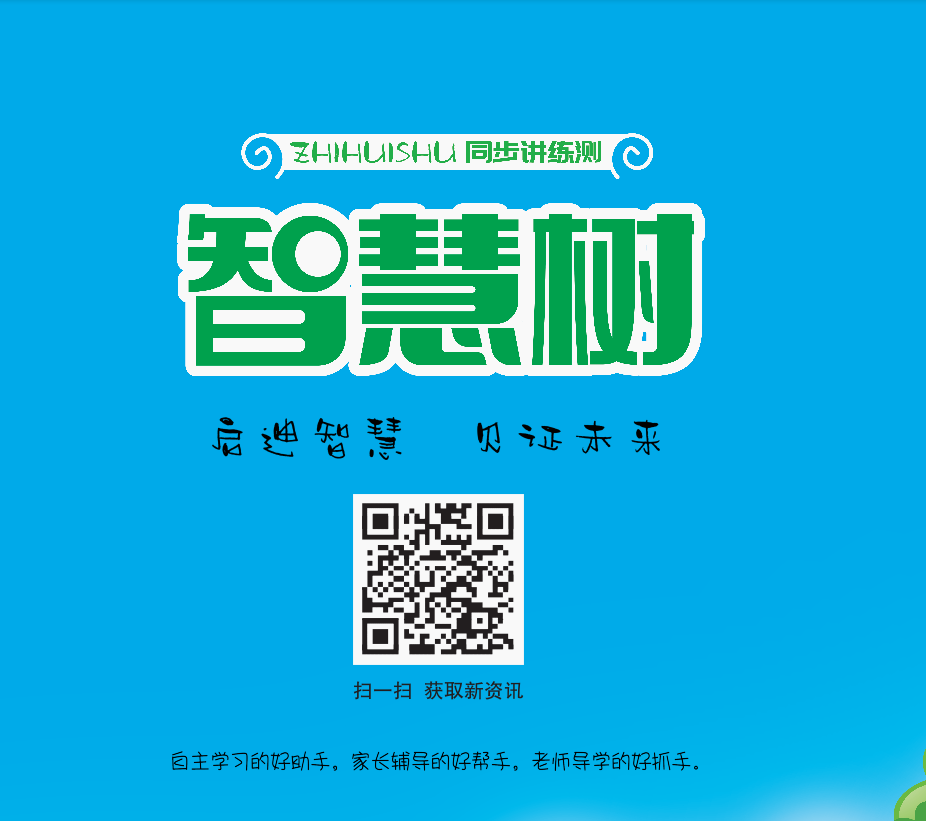 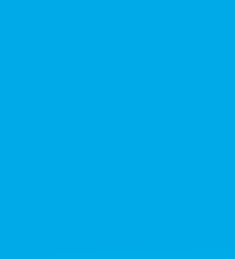